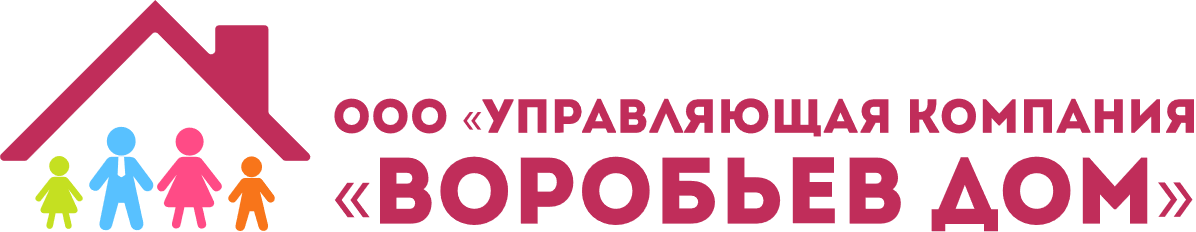 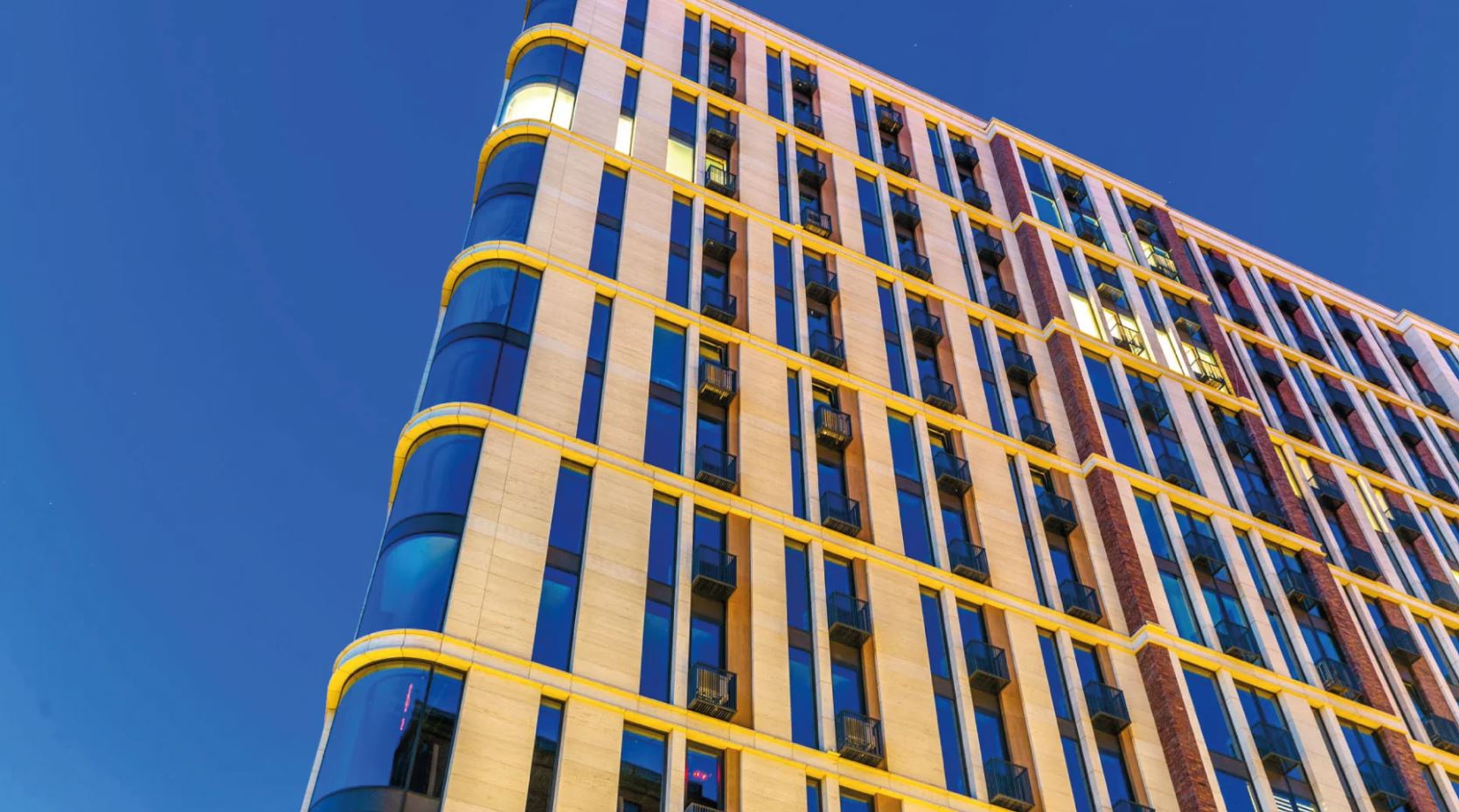 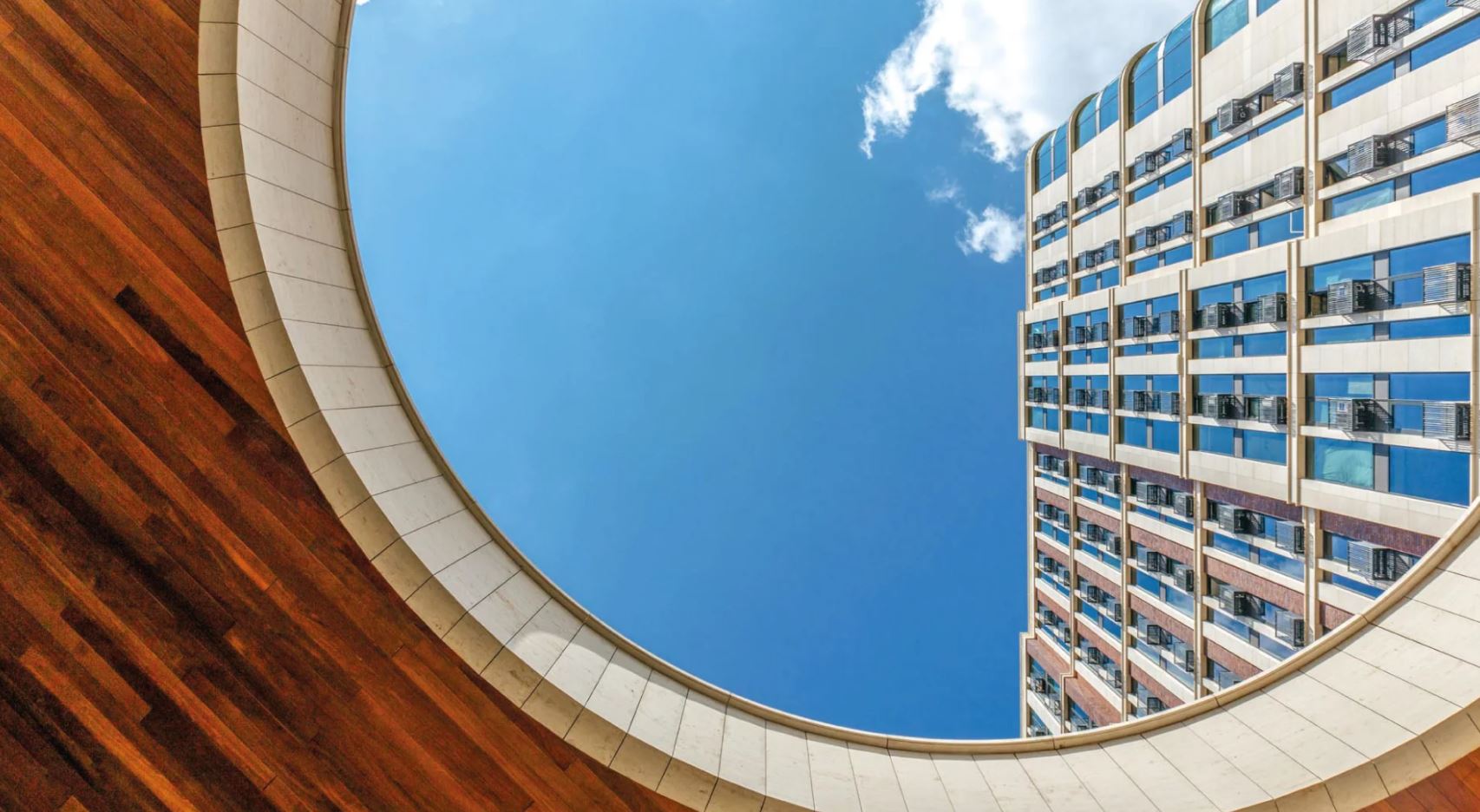 Отчёт о проведённых работах в ЖК Воробьев дом
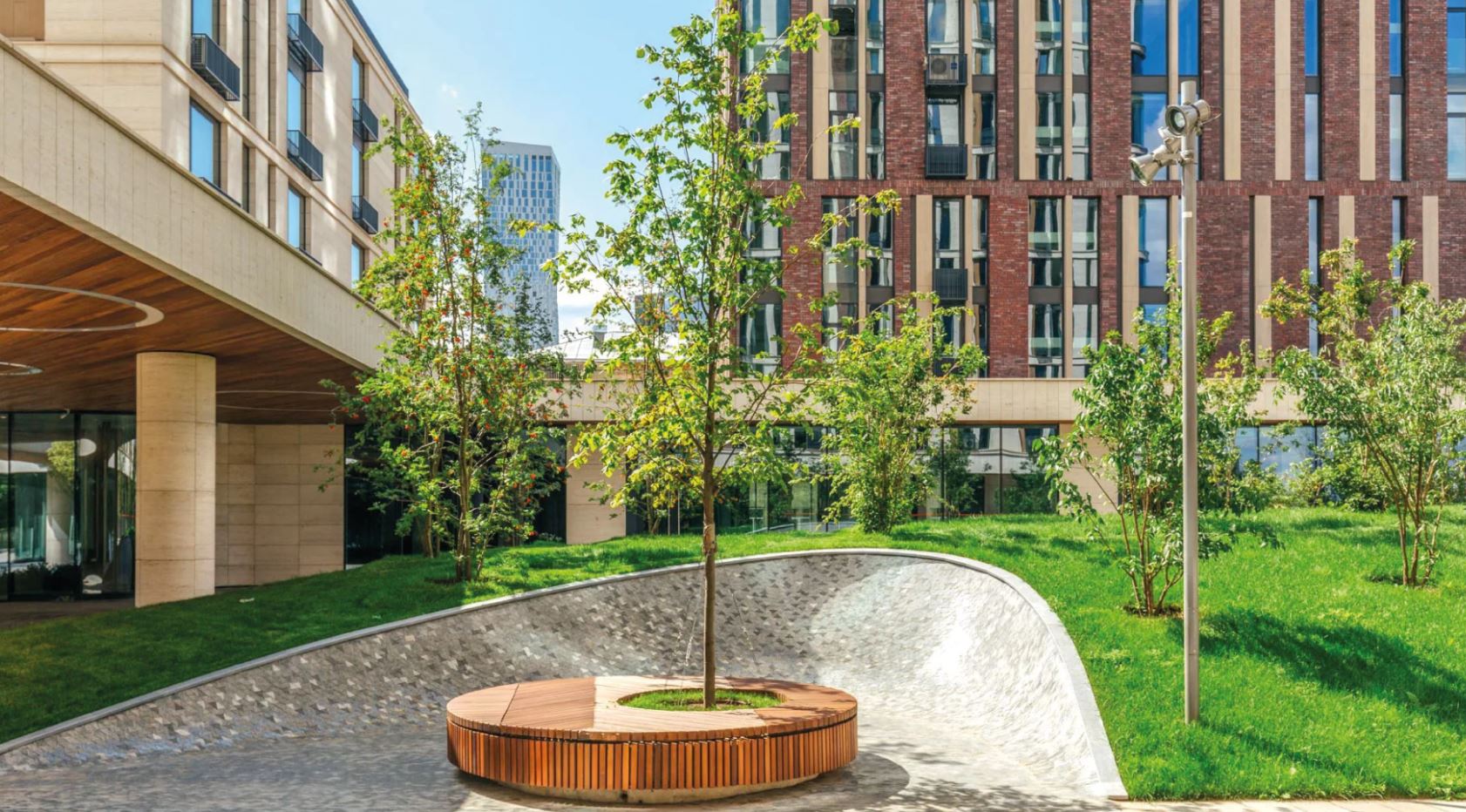 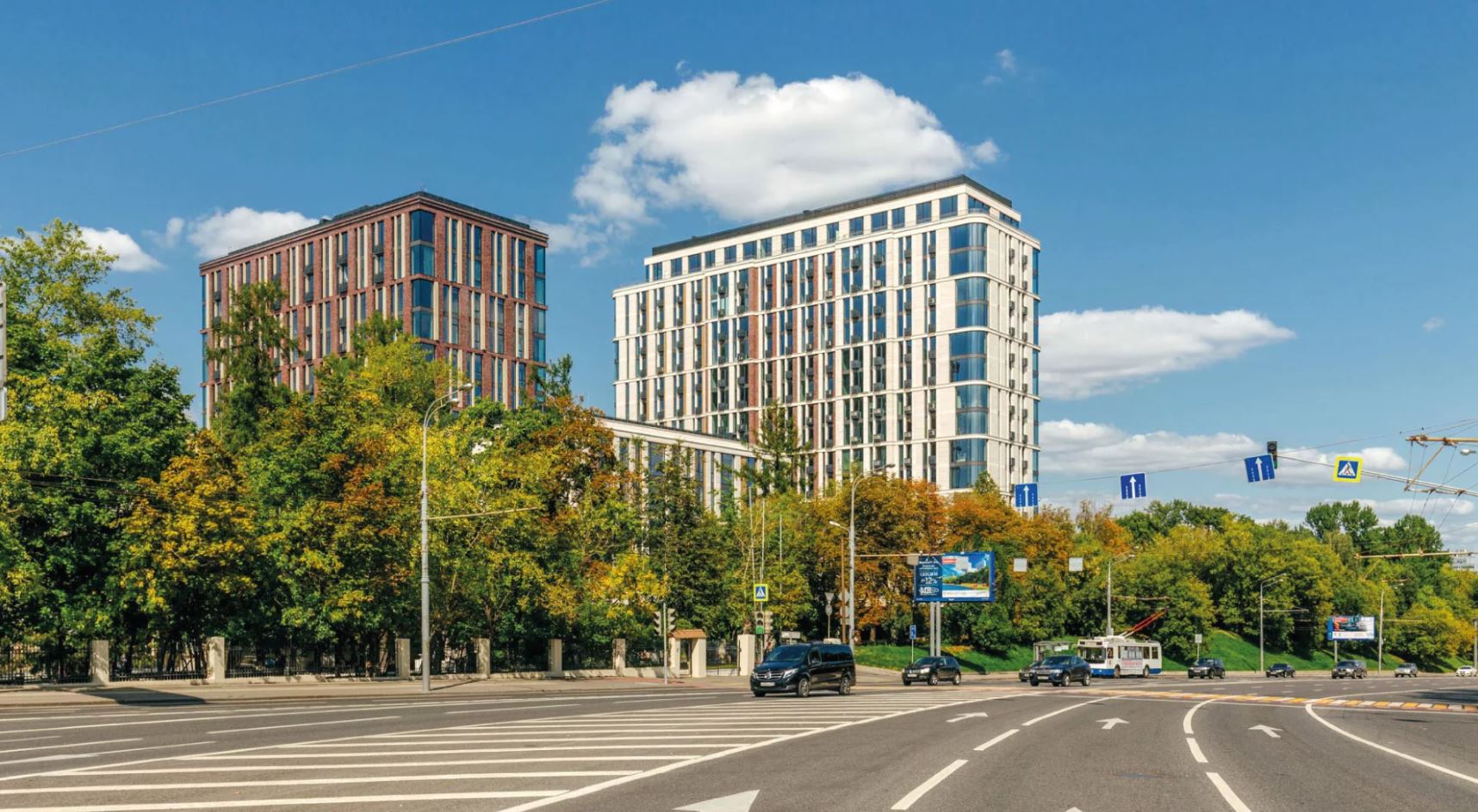 Март 2021 года
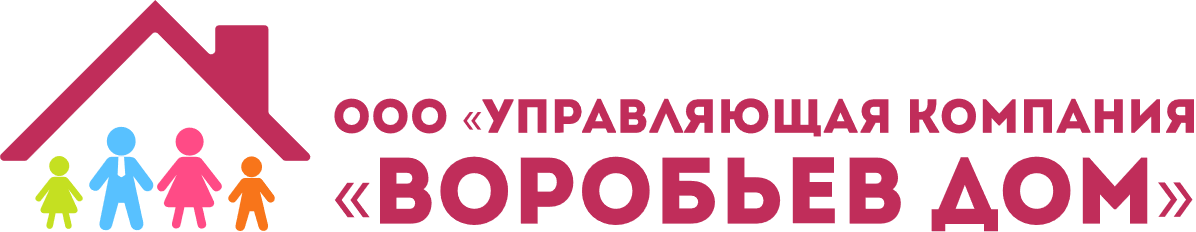 2
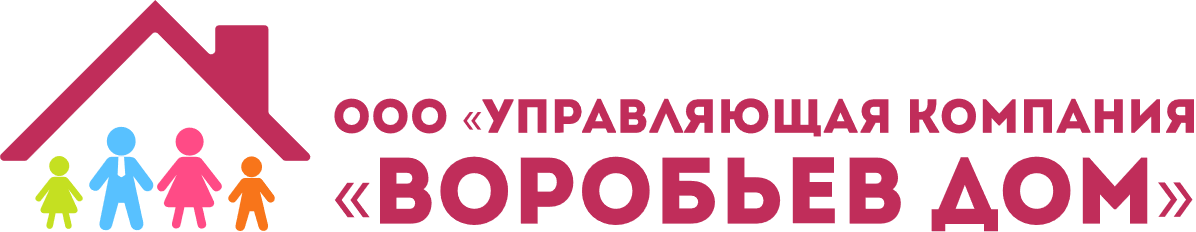 Провели лабораторный анализ воды из водопровода
Работы по благоустройству
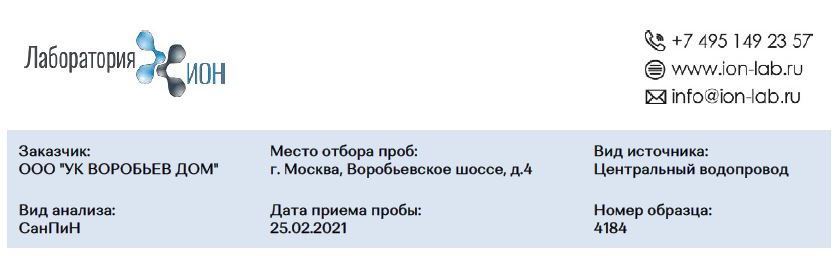 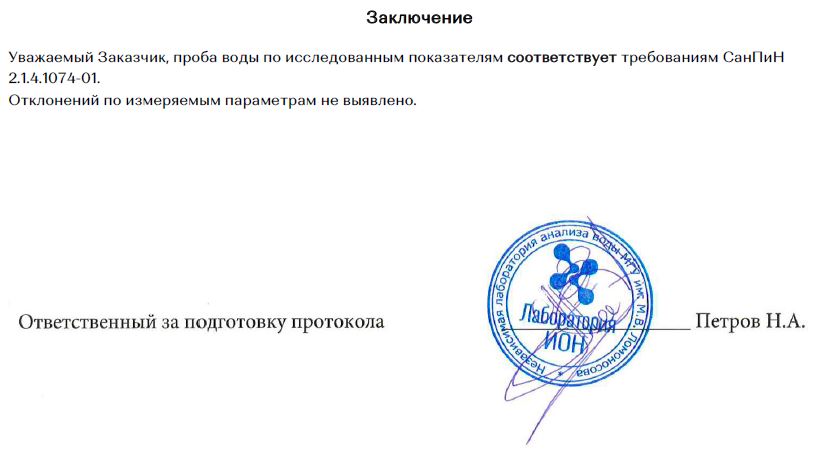 3
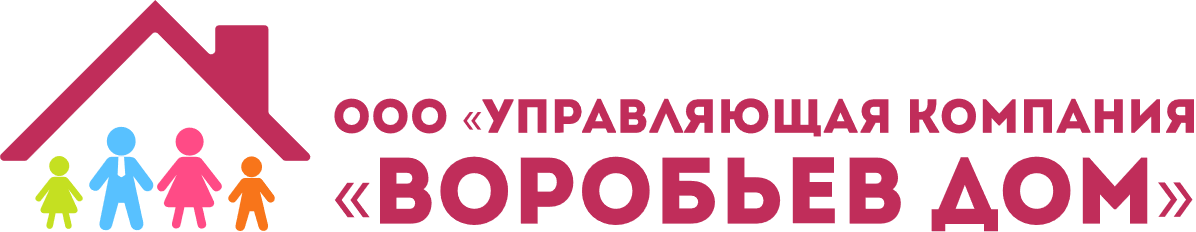 Выполнили нумерацию парковочных мест (285 шт.)
Работы по благоустройству
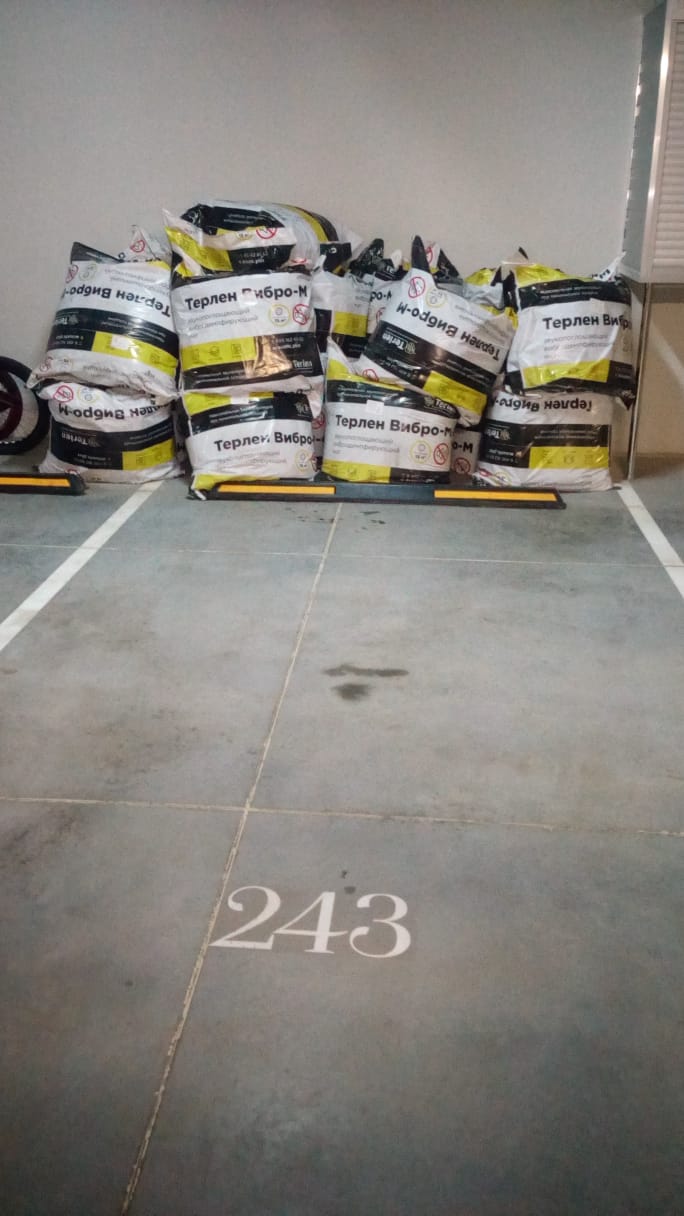 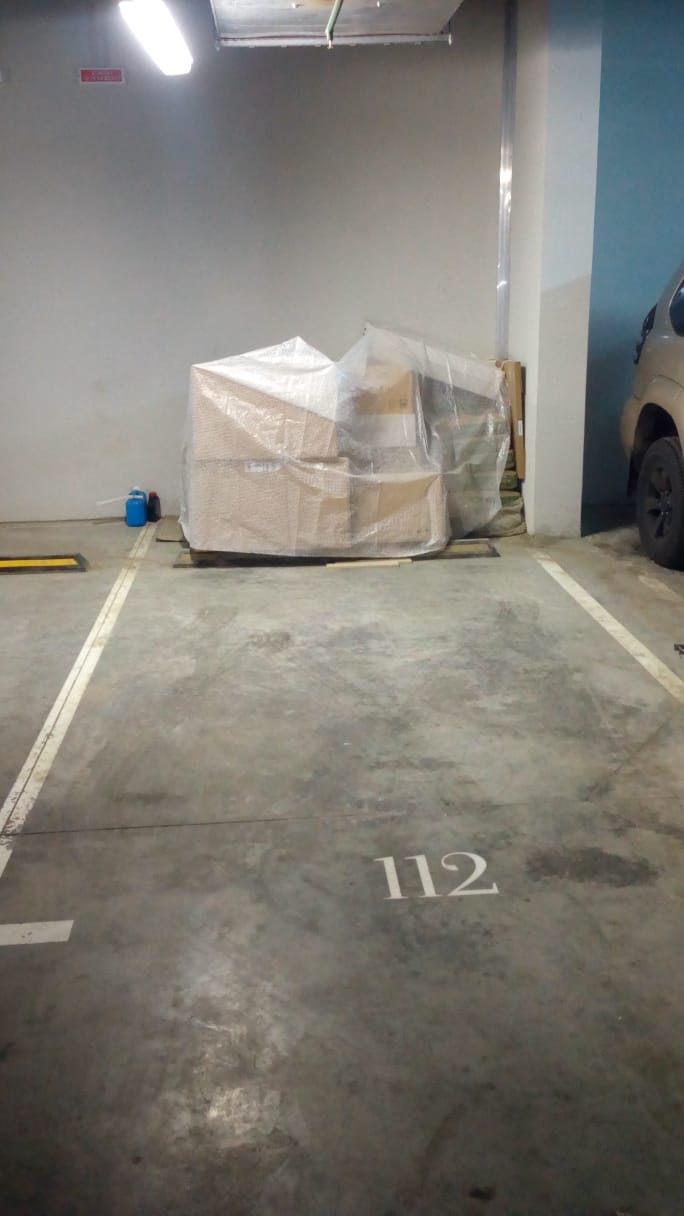 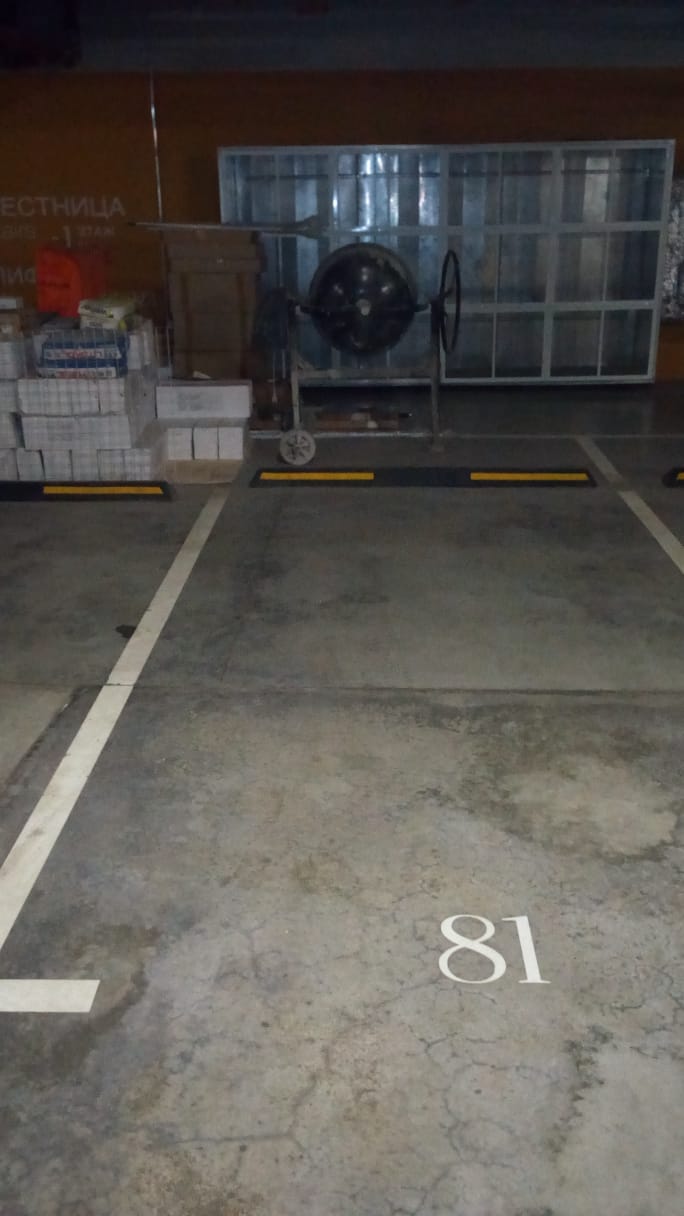 4
Проводим ежедневную уборку холлов, коридоров, паркинга и прилегающей территории
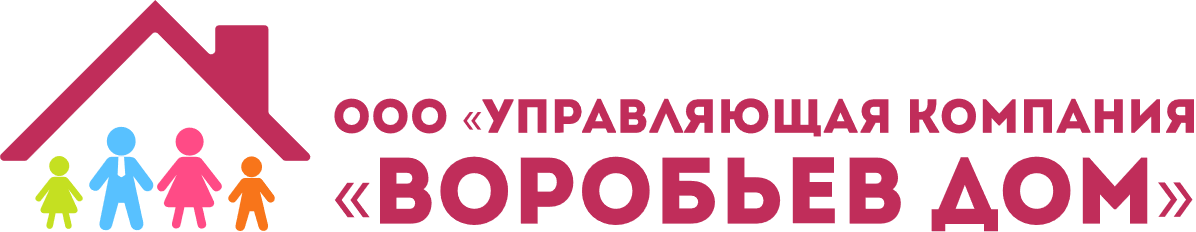 Работы по благоустройству
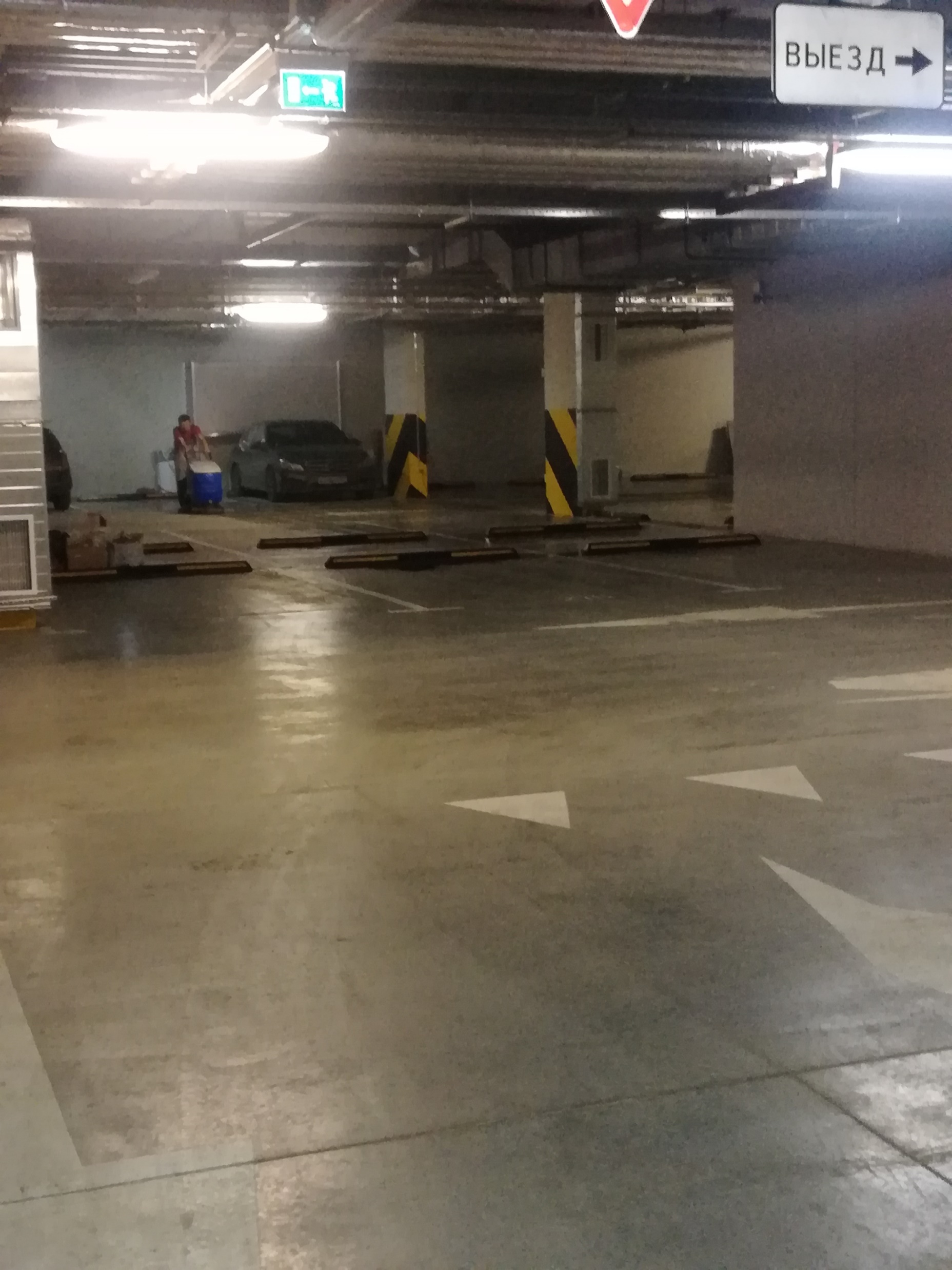 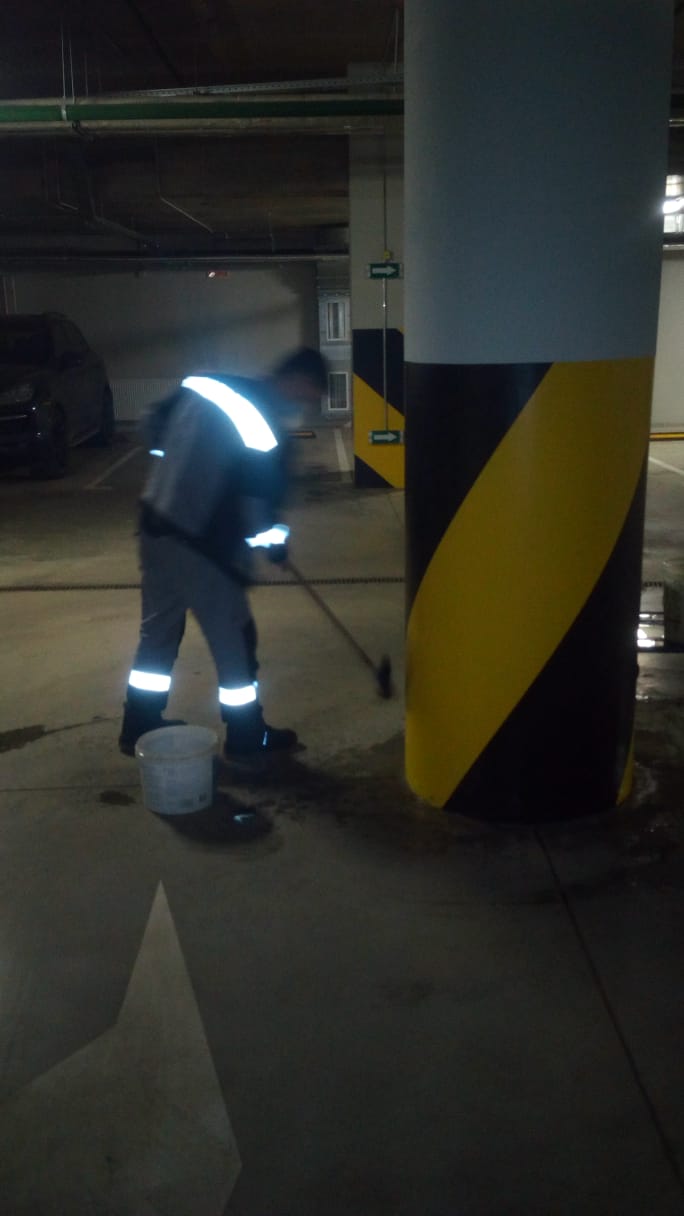 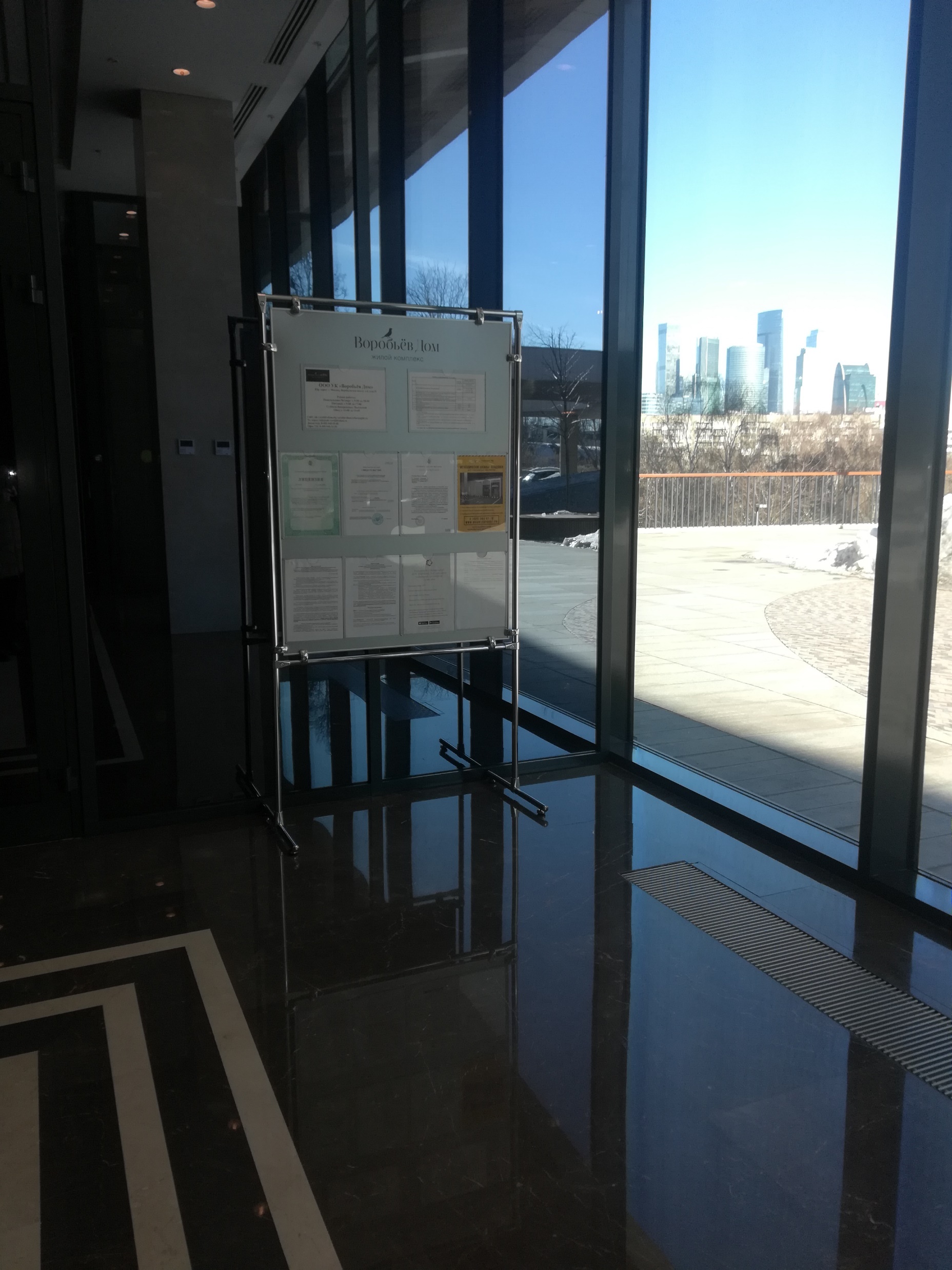 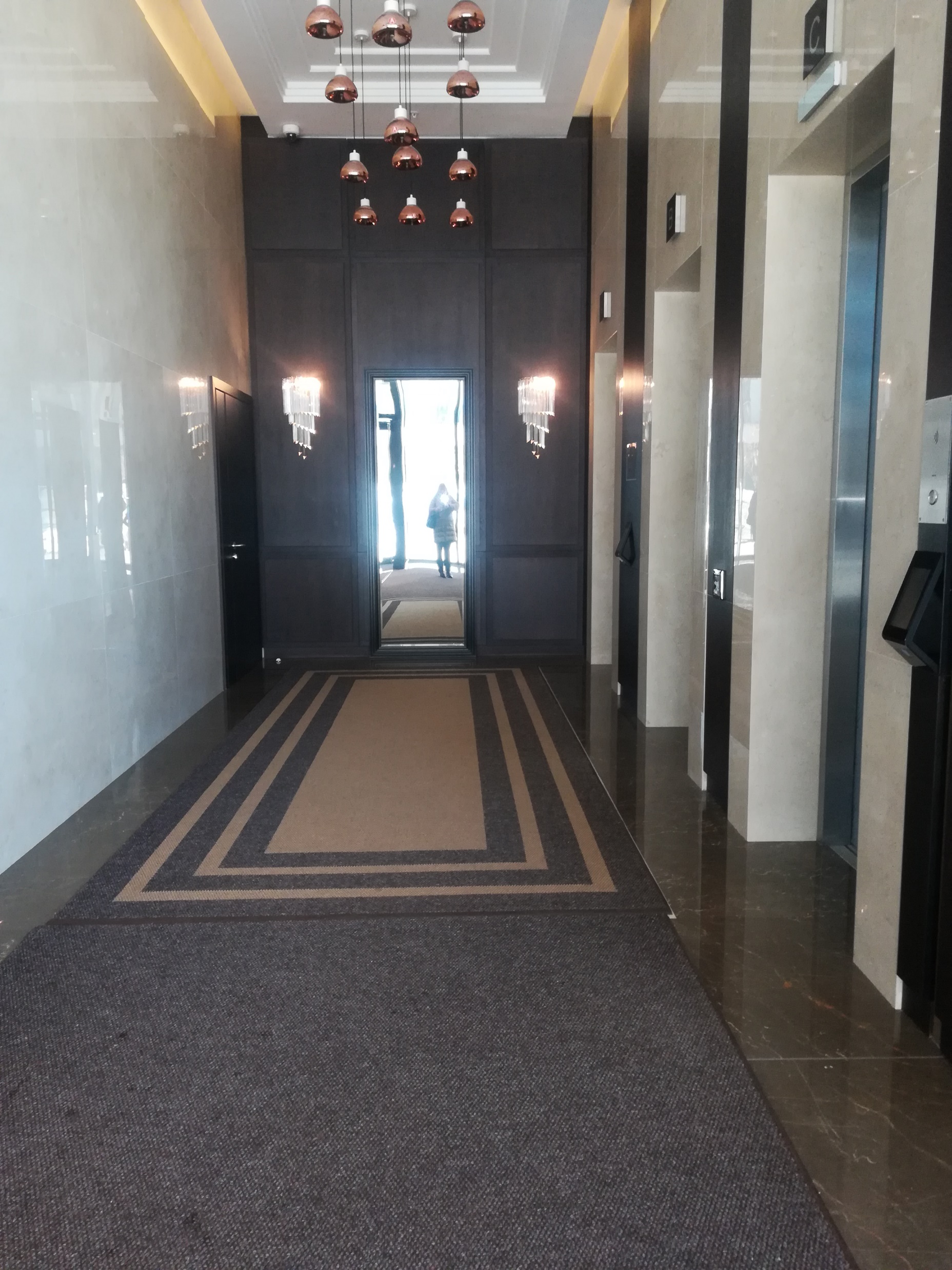 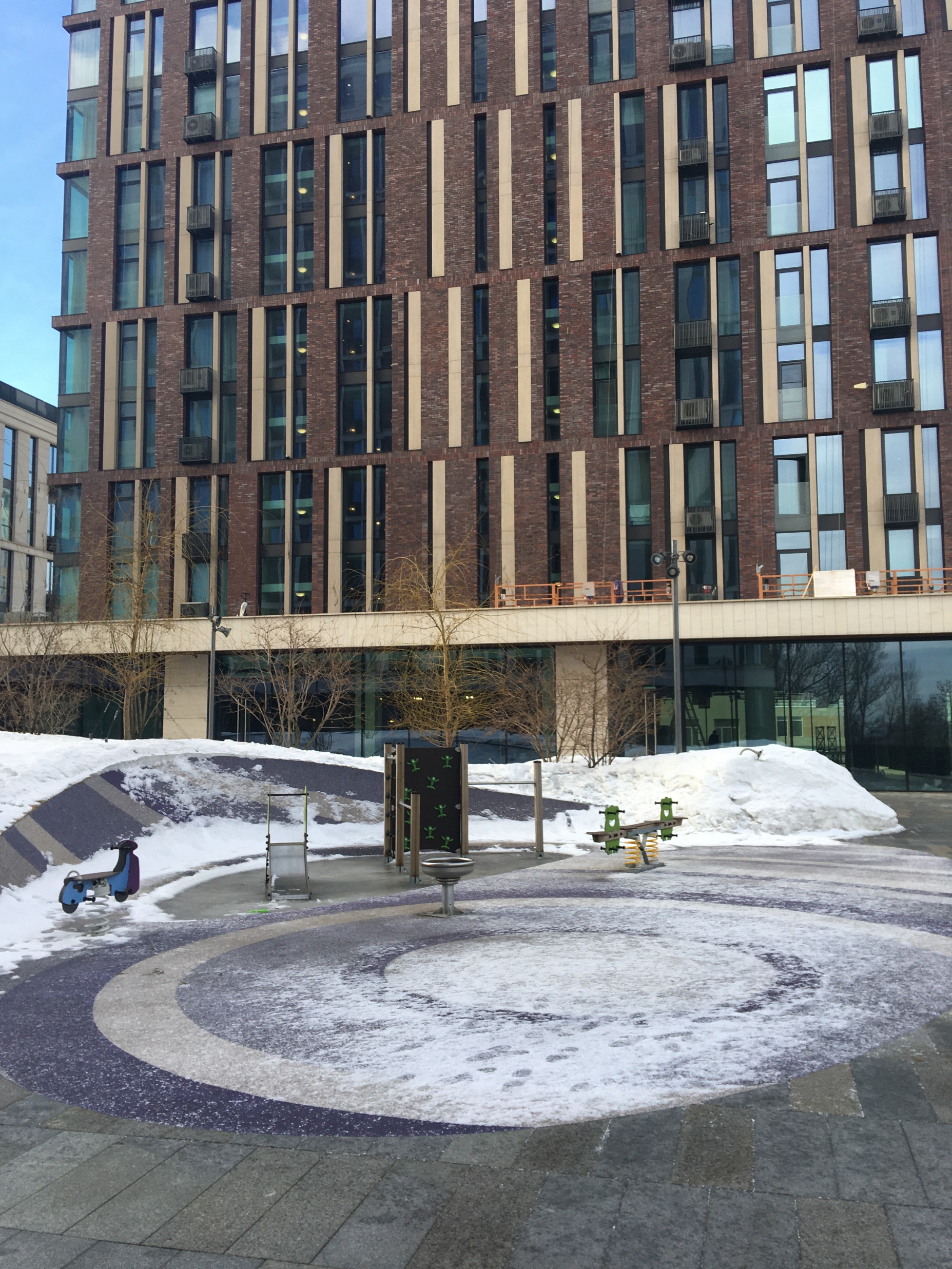 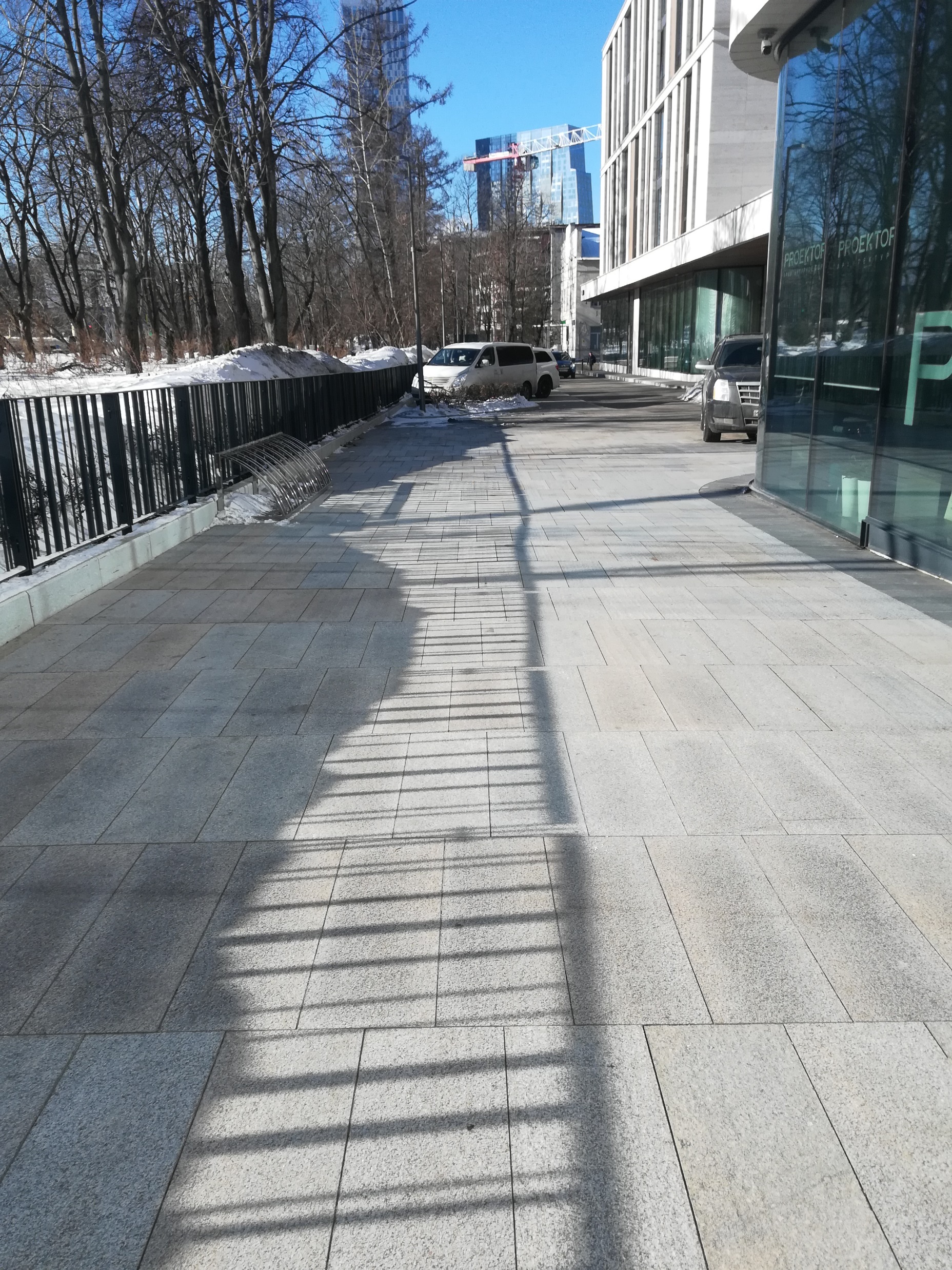 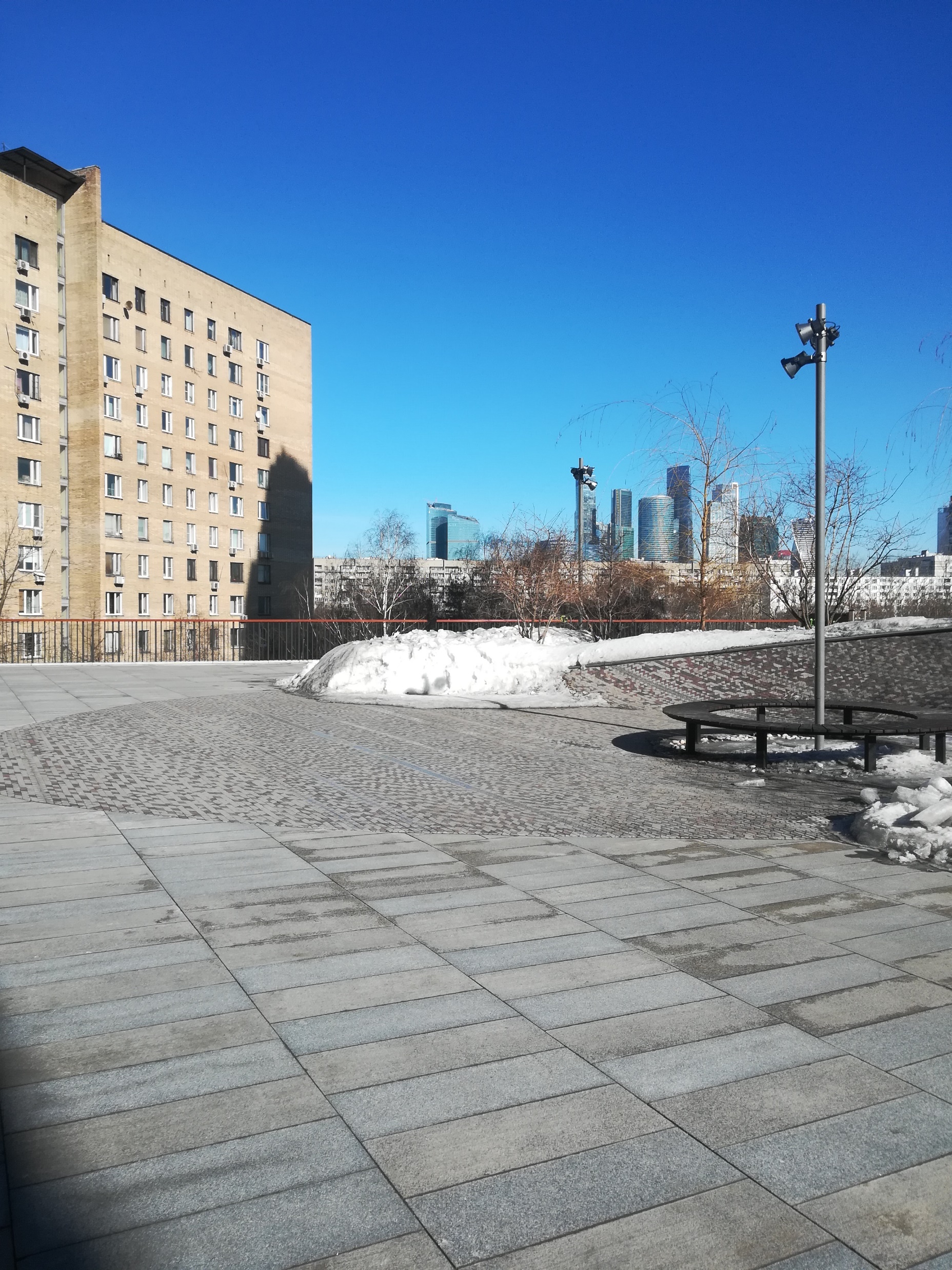 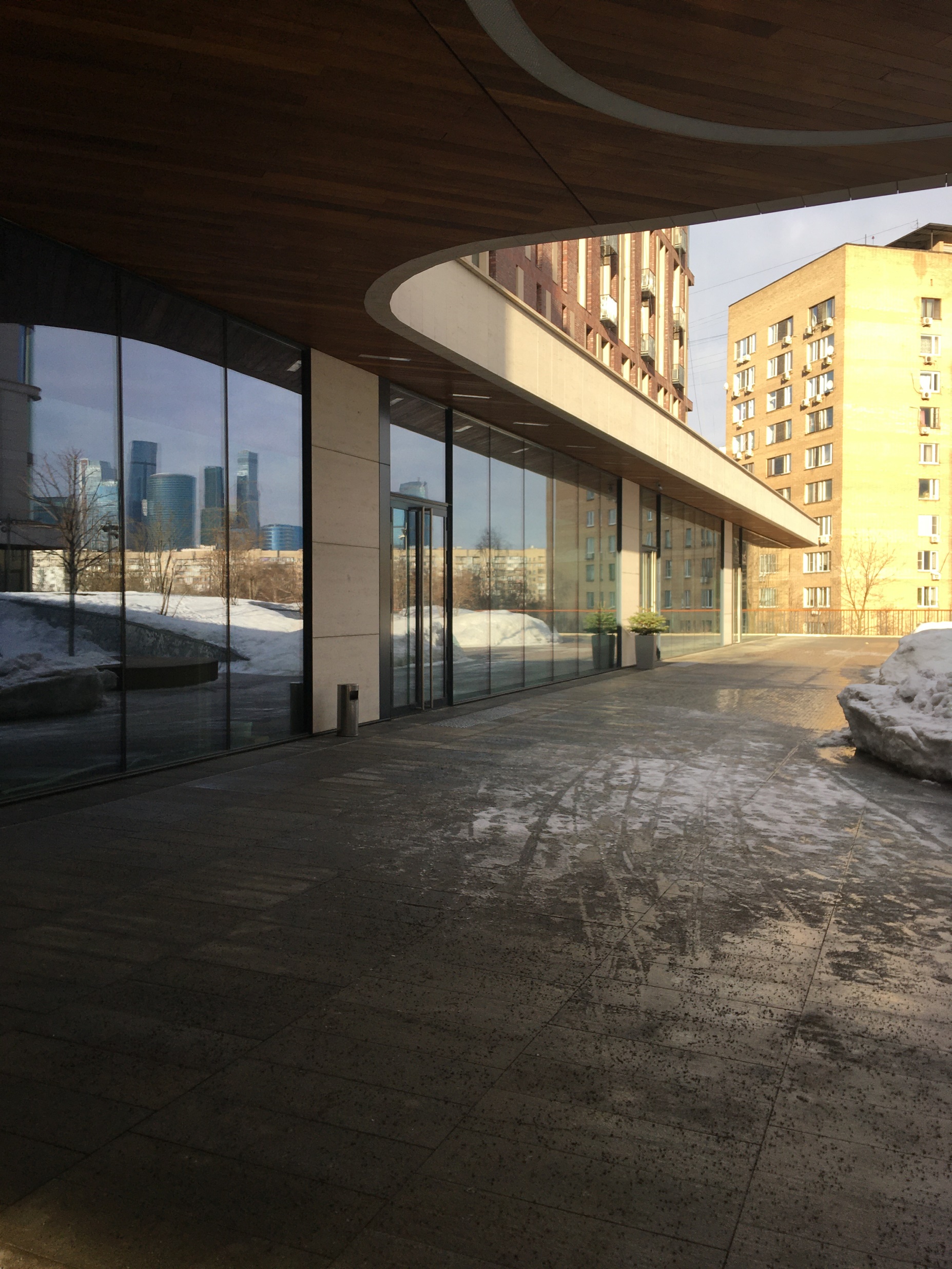 5
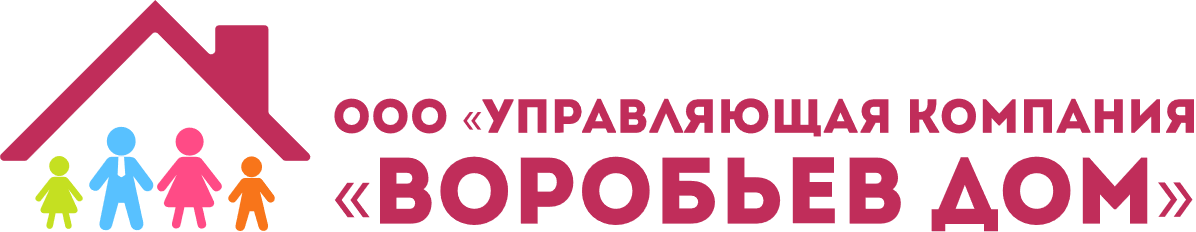 Вывоз мусора
Организовали ежедневный сбор и вывоз хозяйственно-бытовых отходов. Ведём раздельный сбор мусора. Строительный мусор вывозится по отдельным заявкам.
6
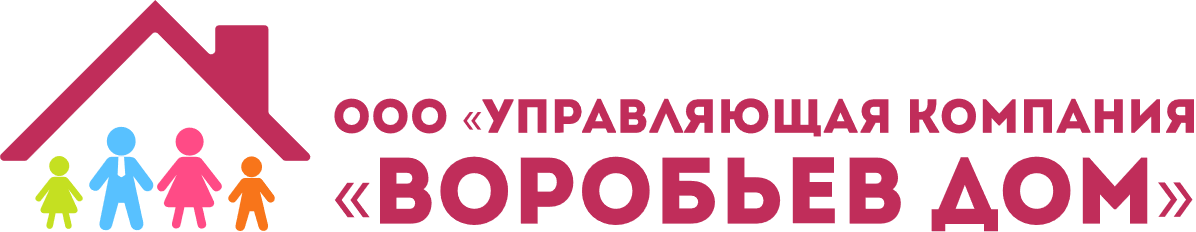 Инженерно-техническое обеспечение
7
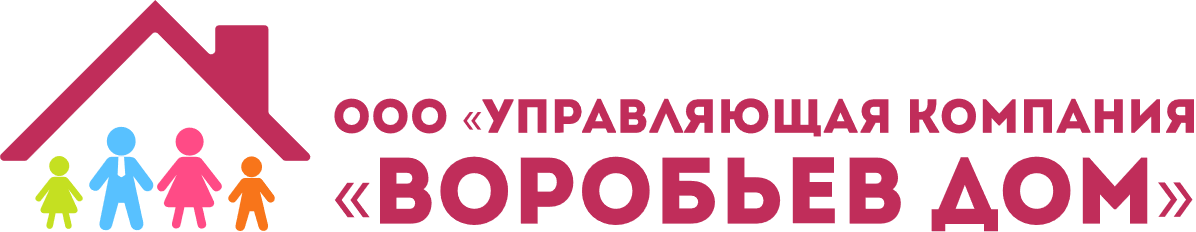 За март 2021 года выполнили 195 заявок через систему «Домиленд»
Работа с заявками
8
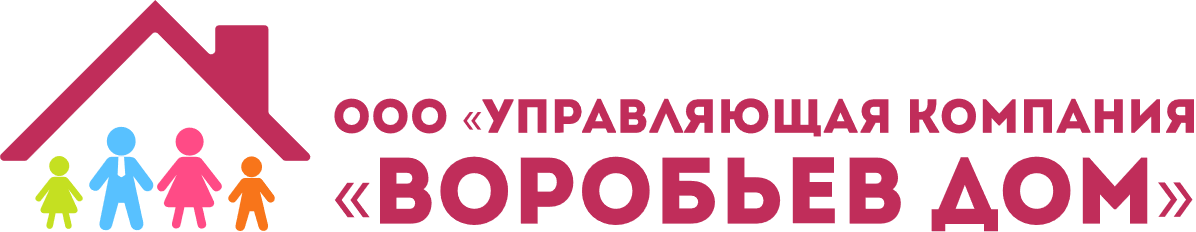 Аварийные заявки
9
За истекший период консьержи стремились создать комфортные условия для жильцов ЖК Воробьев дом: оказывали помощь в принятии заказов, корреспонденции и сопровождали гостей.
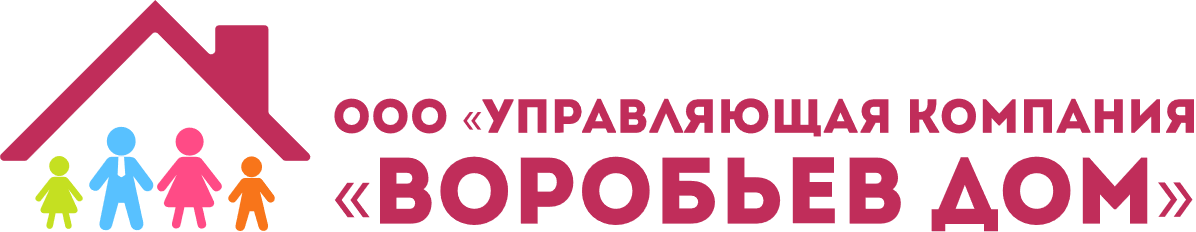 Услуги консьержей
10
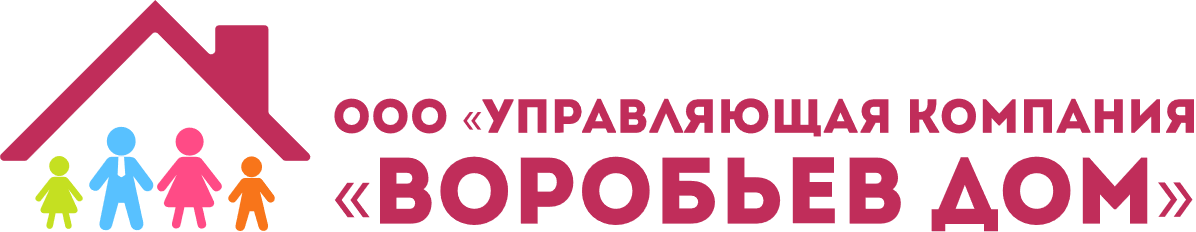 В марте выполнили следующие работы:
Уборка здания и территории
11
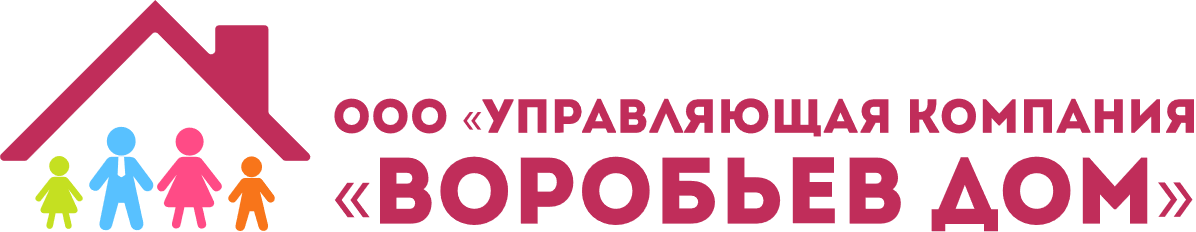 Мероприятия в связи с пандемией COVID-19
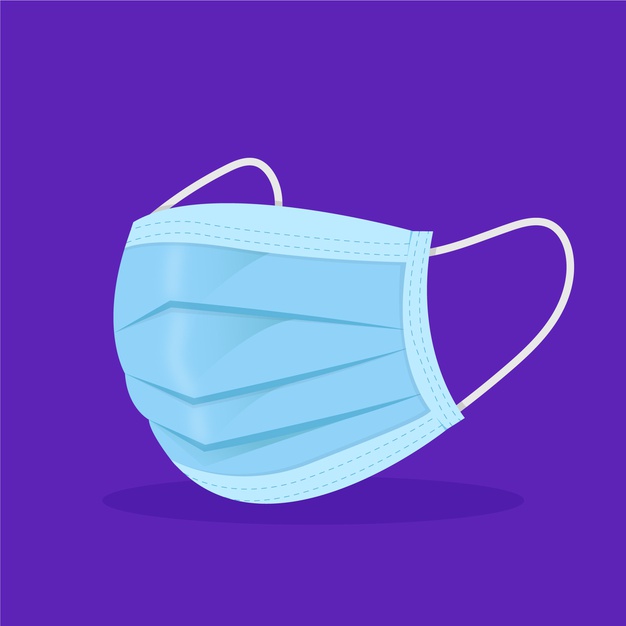 12
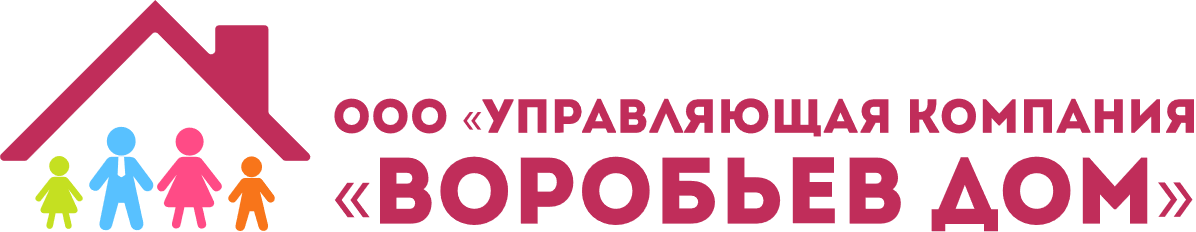 Фонд капитального ремонта
На остаток средств начисляются проценты по ставке 2,46%. Срок депозита – до 5 июня 2022 года.
13
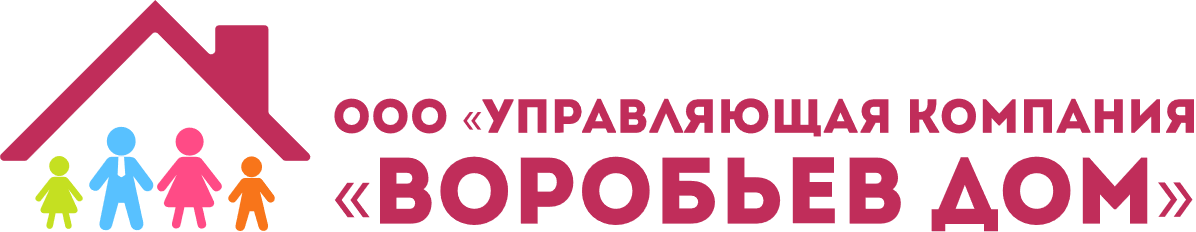 Планы на апрель 2021 года
14
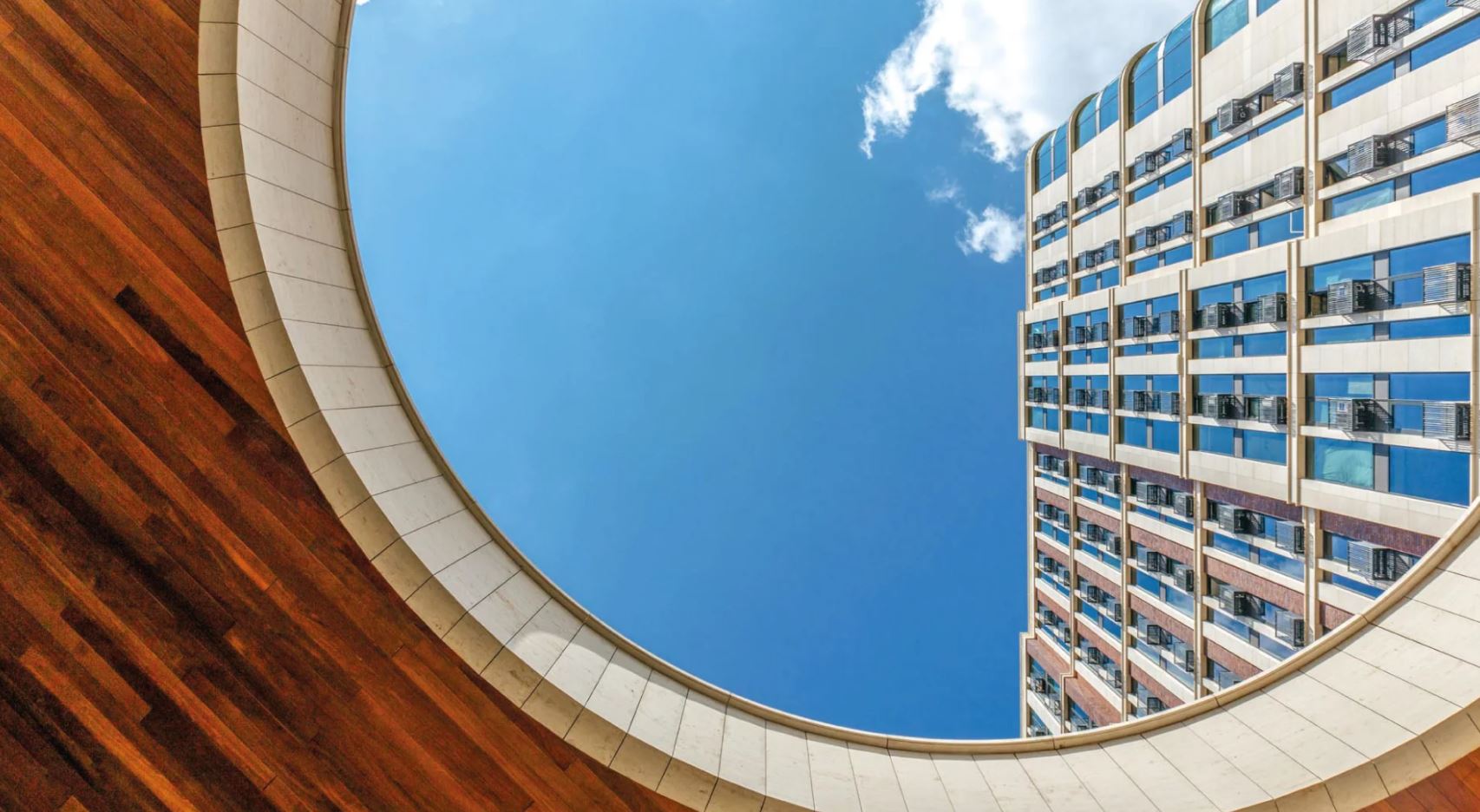 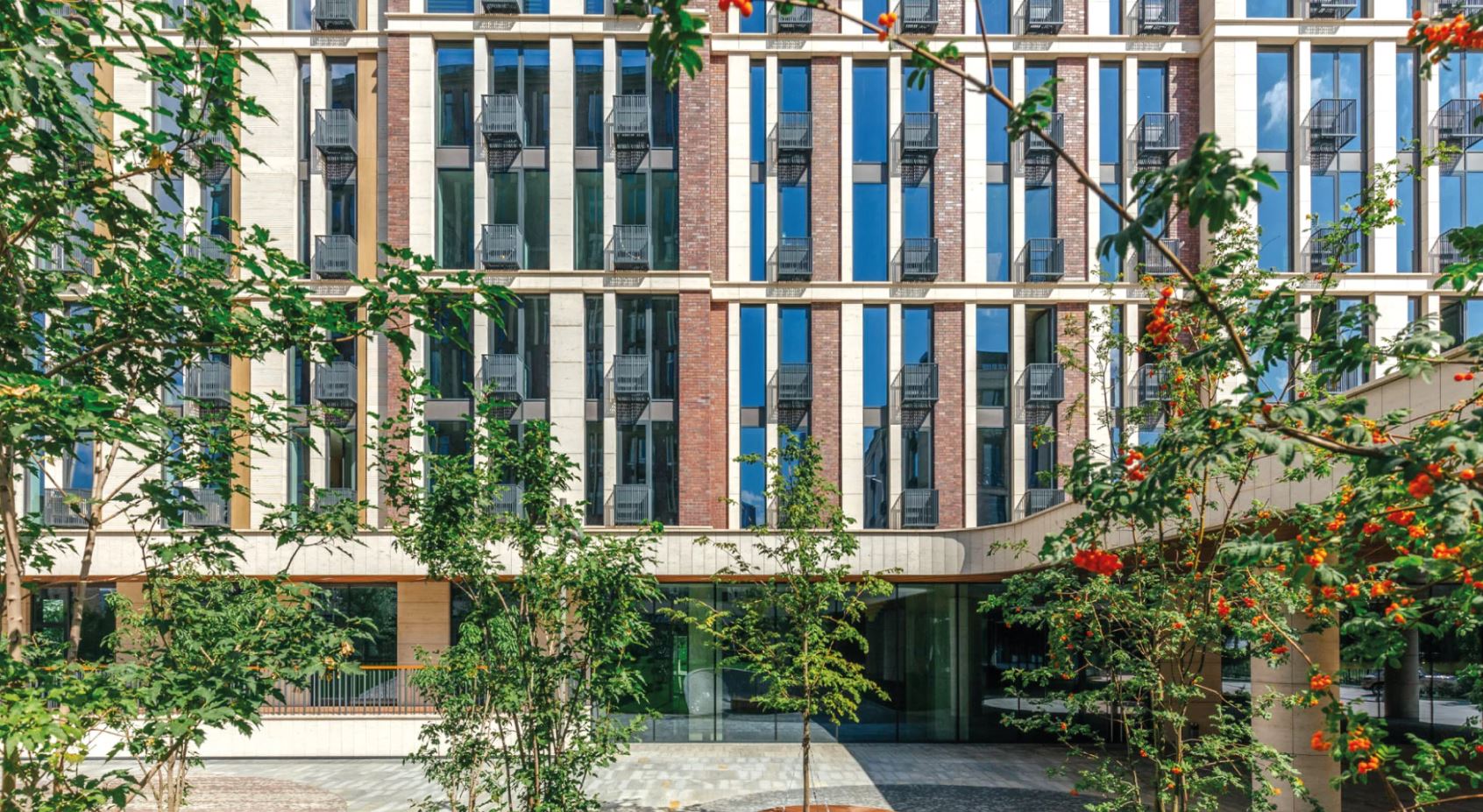 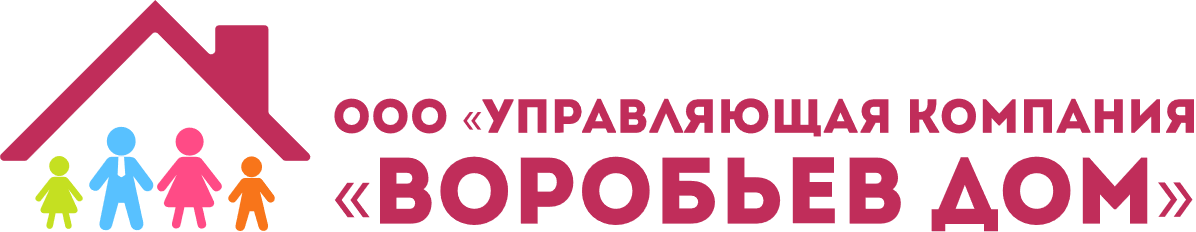 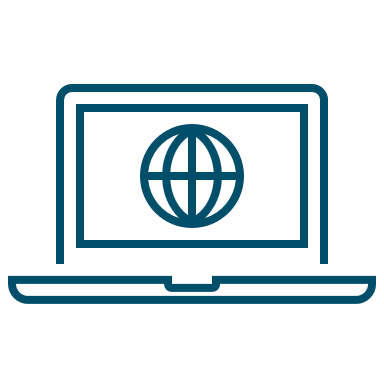 https://uk-vorobievdom.ru/
info@uk-vorobievdom.ru

+7 (495) 940-55-55
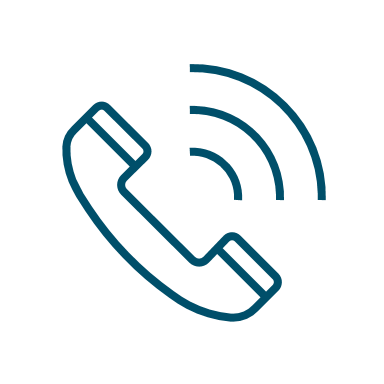